国 税 庁
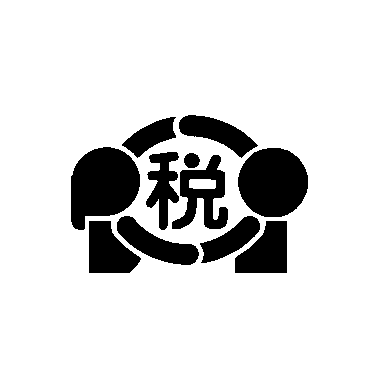 ●国税庁の組織
国税庁
国税局(12)
税務署（524）
【主な部門】
◎　管理運営部門・・・債権管理、窓口対応など
◎　徴収部門・・・督促や滞納処分など
◎　個人課税部門（所得税など）
◎　資産課税部門（相続税など）
◎　法人課税部門（法人税など）
税務調査など
●国民の安心と信頼につながる３つの仕事
納税者
サービス
・税務相談
・児童等への租税教室　など
・申告内容の確認
・情報収集　など
税務調査
管理運営
・徴収
・納付状況の管理
・督促や滞納処分　など
●採用後の実務と研修
採      用
各国税局に採用
・埼玉県和光市
・千葉県船橋市
・大阪府枚方市
・熊本県熊本市

（計４か所）
研修（１年間）
税務大学校
税務署に配属
３年間の実務
研修（３か月）
●国税の職場の魅力
・国の財政基盤を支える
・社会経済の動きを感じる
・様々な人との出会い
・達成感や充実感
・研修制度の充実